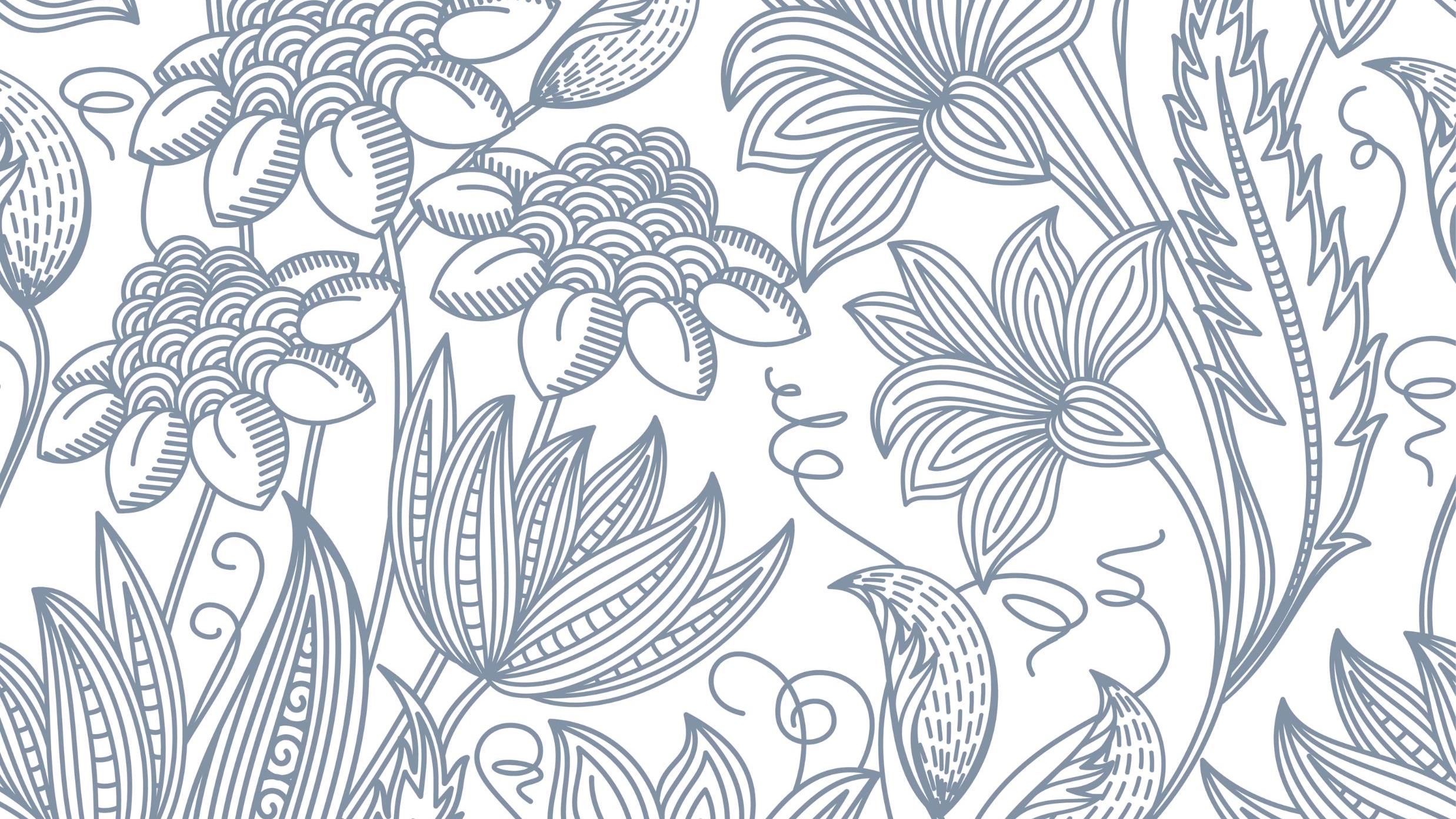 Сочинениеурок 2
Формулировка проблемы
Слово "проблема" (или "вопрос") обязательно должно прозвучать в тексте. Причем не надо путать проблему с авторской позицией к этой проблеме. Проблема формулируется либо как вопрос, либо сочетанием слова «проблема» с существительным в родительном падеже (например, проблема одиночества). Надо быть внимательными при выявлении проблемы текста. 
Неправильно выделенная проблема ставит под удар содержание всего сочинения!
Формулировка проблемы
Определяя проблему, Вы должны задуматься над тем, каким образом содержание текста касается вас, других людей, всего человечества. Помните, что описанная в тексте конкретная ситуация — это иллюстрация, частный случай, рассматриваемый автором. Поэтому формулируйте проблему так, чтобы она охватывала не только случай, рассмотренный в тексте, но и многие подобные ситуации.Если Вы считаете, что Вы уловили проблему, но не знаете, единственная ли она в тексте, то не рискуйте. Просто напишите:● В тексте поднимается много проблем, одна из которых – проблема…;● Автор заставляет задуматься над множеством проблем, одна из которых – проблема…
Формулировка проблемы
Очень выигрышно проблему обозначить с помощью риторического вопроса, например:Что такое настоящая дружба? 
Каких друзей можно назвать настоящими? 
Над этими вопросами размышляет NN (ФИО автора) в своём очерке (рассказе, тексте и т. п.).
Клише для формулировки проблемы
Автор поднимает проблему...• Автор затрагивает важную проблему...• Автора текста размышляет над проблемой...• В тексте поднимается проблема…• Проблема, которую рассматривает автор, заключается в том, что...• Текст Д. С. Лихачёва заставил меня задуматься над проблемой...• Волнующую всех нас проблему... поднимает писатель Д. Гранин.• Я думаю, что проблема, поставленная автором, – это...
Клише для формулировки проблемы
• Проблема... не может не волновать современного человека. Задумался над ней и В. Тендряков.• Проблема, обозначенная таким-то автором, заключается в следующем:...• Что такое...? (В чём заключается...? Какую роль в жизни человека играет...?) Эту важную проблему поднимает автор.• Почему люди любят? Приносит ли любовь людям счастье? Над этими сложными вопросами рассуждает автор/писатель.
Проблема, рассматриваемая автором, может быть:
• Актуальной (приведите промер)• Общественно значимой (приведите промер)• Глубокой (приведите промер)• Философской (приведите промер)• Политической (приведите промер)• Нравственной (приведите промер)• Злободневной (приведите промер)
Проблема, рассматриваемая автором, может быть:
•  Животрепещущей (приведите промер)• Насущной (приведите промер)• Острой (приведите промер)• Важной (приведите промер)• Серьезной (приведите промер)• Спорной (приведите промер)• Наболевшей и т.п.
Примеры формулировки проблем:
1.Роль (чего-то или кого-то) в жизни человека.2.Проблема влияния (чего-то или кого-то) на человека.3.Проблема предназначения (чего-то или кого-то).4.Проблема (чего-то или кого-то) в нашей стране.5.Проблема вытеснения (чего-то) (чем-то).6.Проблема взаимоотношений поколений («отцов и детей»).7.Проблема памяти (о ком-то или о чём-либо).8.Проблема нравственного выбора.9.Проблема гуманного отношения к людям, нуждающимся в помощи.
Kaynakça
Kоlesova, D.V. ve Horitonov, A.A. Zolotoye pero, Zlatoust, S.-P., 2007.
Bityuçova, Ye.S. Uçimsya pisat soçineniye, Ekzamen, Moskva, 2019.
Babaşeva, T., Uçimsya pisat soçineniye, https://www.litres.ru/tamara-babasheva/uchimsya-pisat-sochinenie-metodicheskoe-rukovodstvo-dlya-shkolnikov/chitat-onlayn/
https://azbyka.ru/deti/shkolnyjj-pomoshhnik
http://rosental-book.ru/styli_xlii.html
https://4ege.ru/sochinenie/57181-klishe-k-itogovomu-sochineniyu.html
https://xn--80aff1fya.xn--p1ai/news/esse/2019-06-02-98
https://4ege.ru/russkiy/50617-12-tekstov-dlya-napisaniya-sochineniy.html